Exploring Trauma-Informed Education in the US
This application serves as a networking tool built for trauma-informed organizations. There is a visual map to show where trauma-informed organizations are located and an organization directory which lists all the organizations on the map. There is also a fact sheet for each organization, which includes a summary and their contact information.
Organization Directory
Map
These materials were created by Katelyn Wheeler, Gabrielle Mazzoni, and Tyler Jones in conjunction with NCESE/Banksia Community Gardens
North America
Europe
Asia
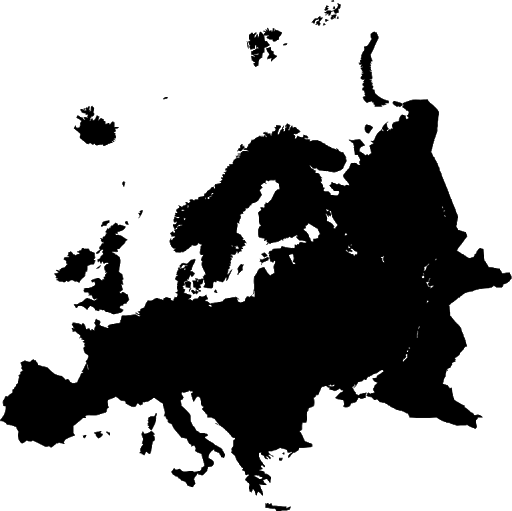 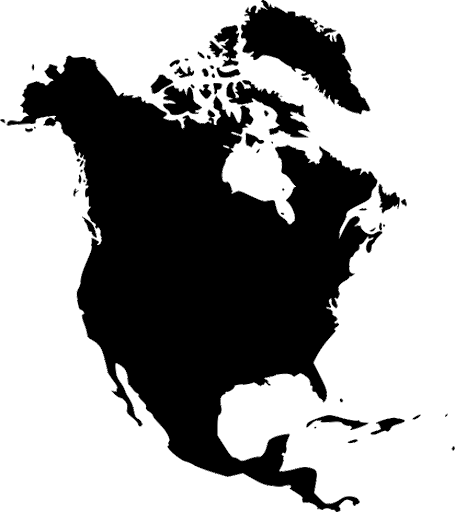 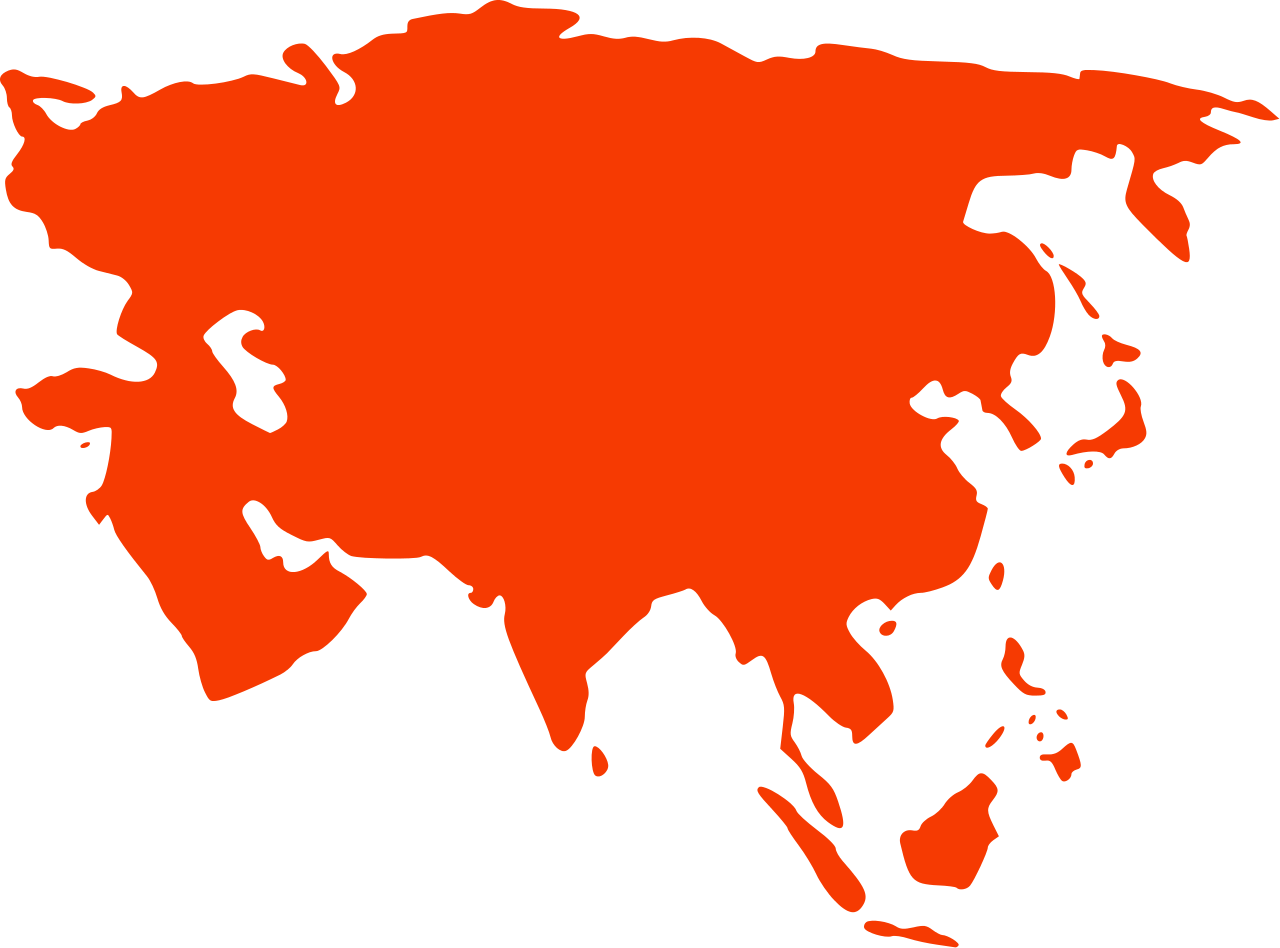 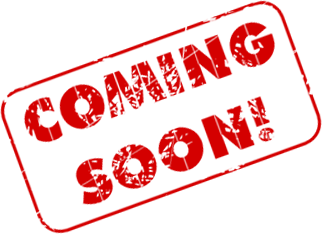 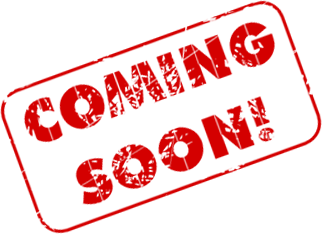 South America
Africa
Australia
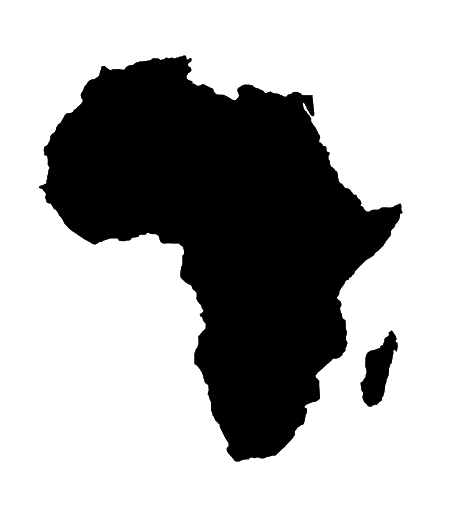 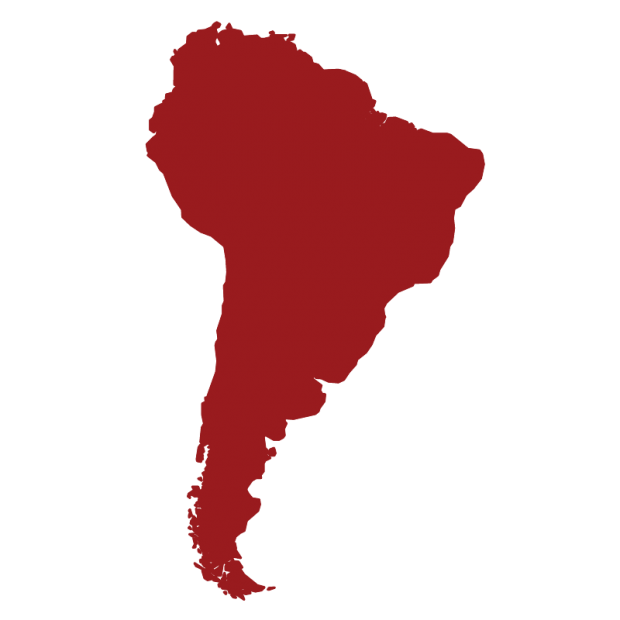 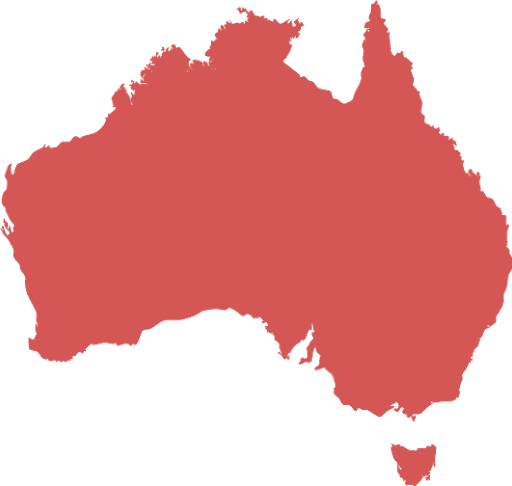 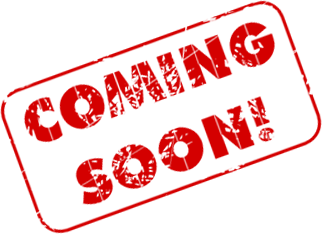 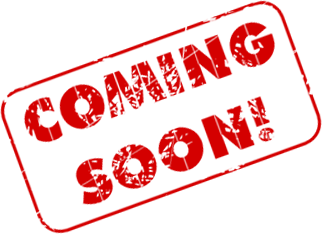 Main Menu
Back
Canada
United States
Mexico
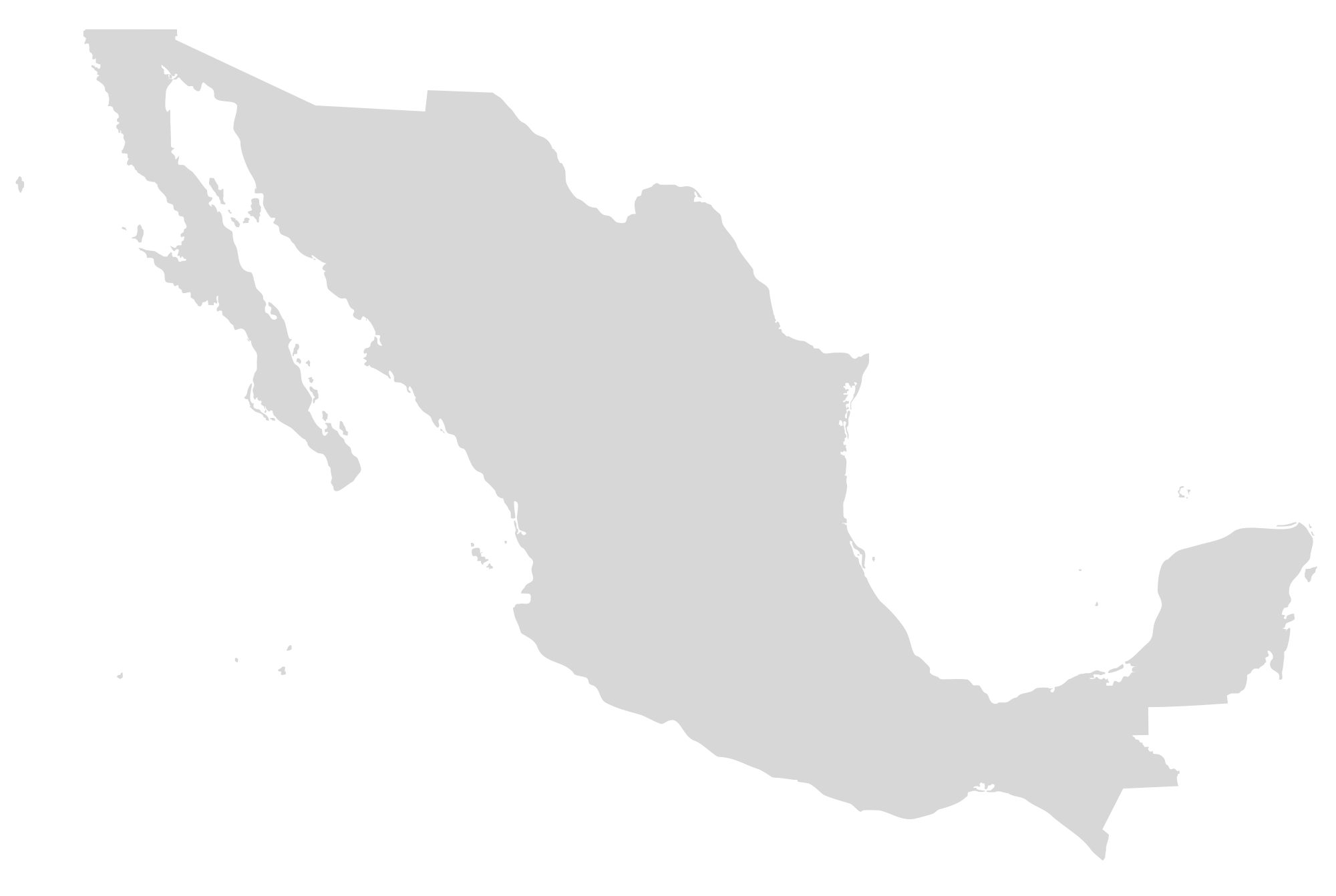 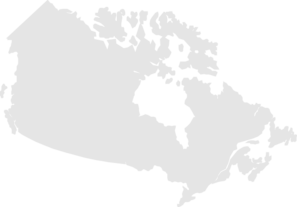 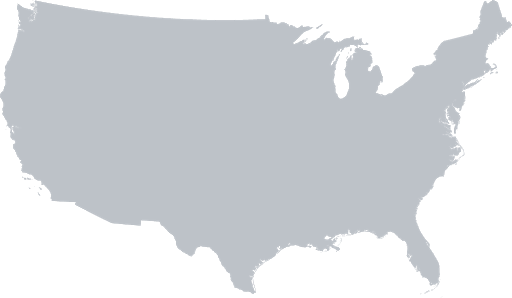 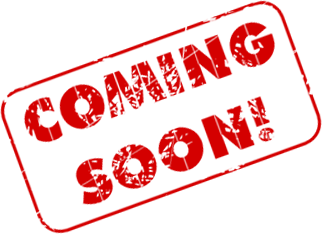 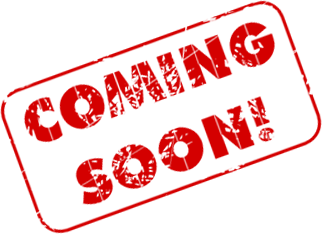 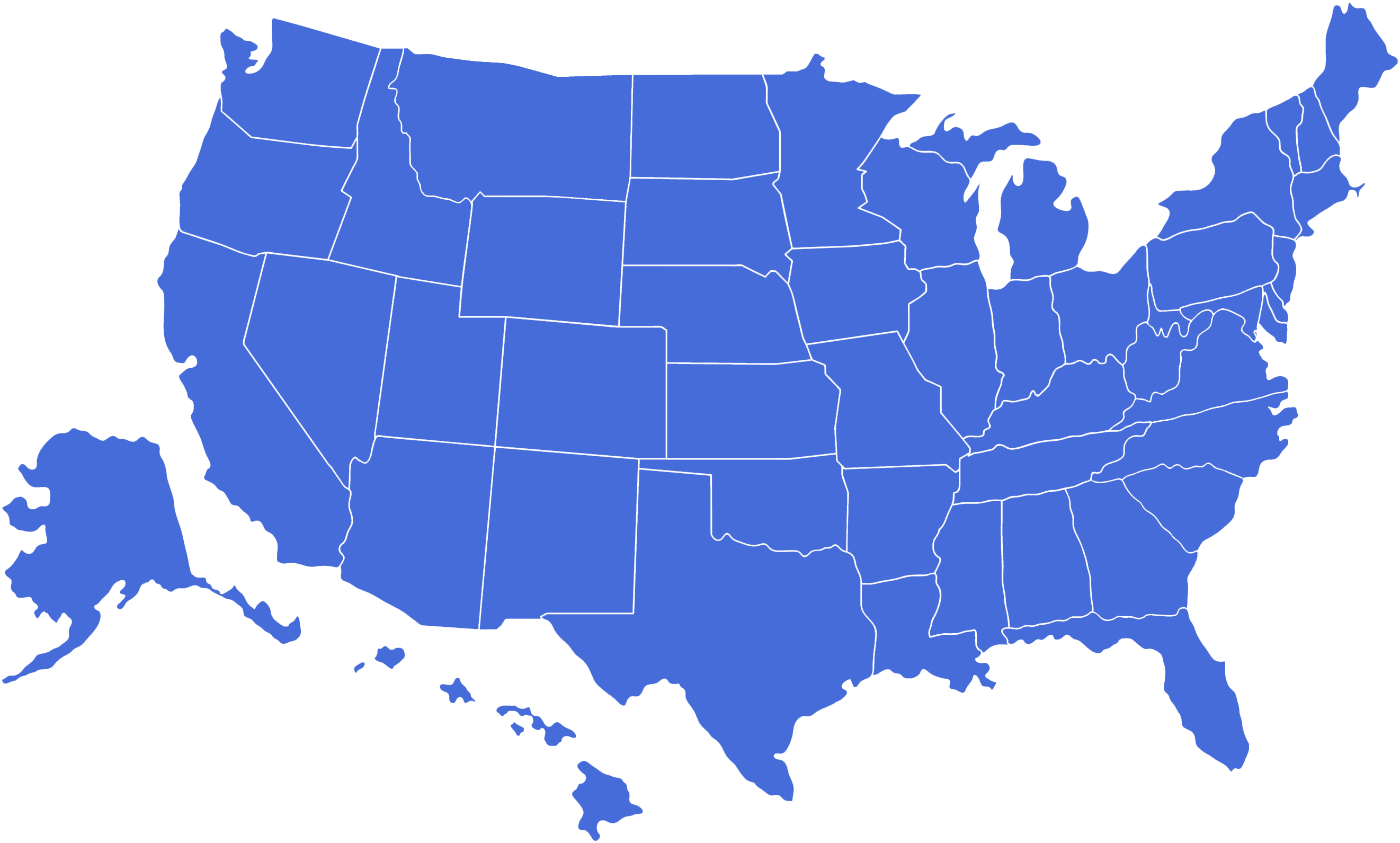 Main Menu
Collaboration
Training
School
Back
Multiple Organizations
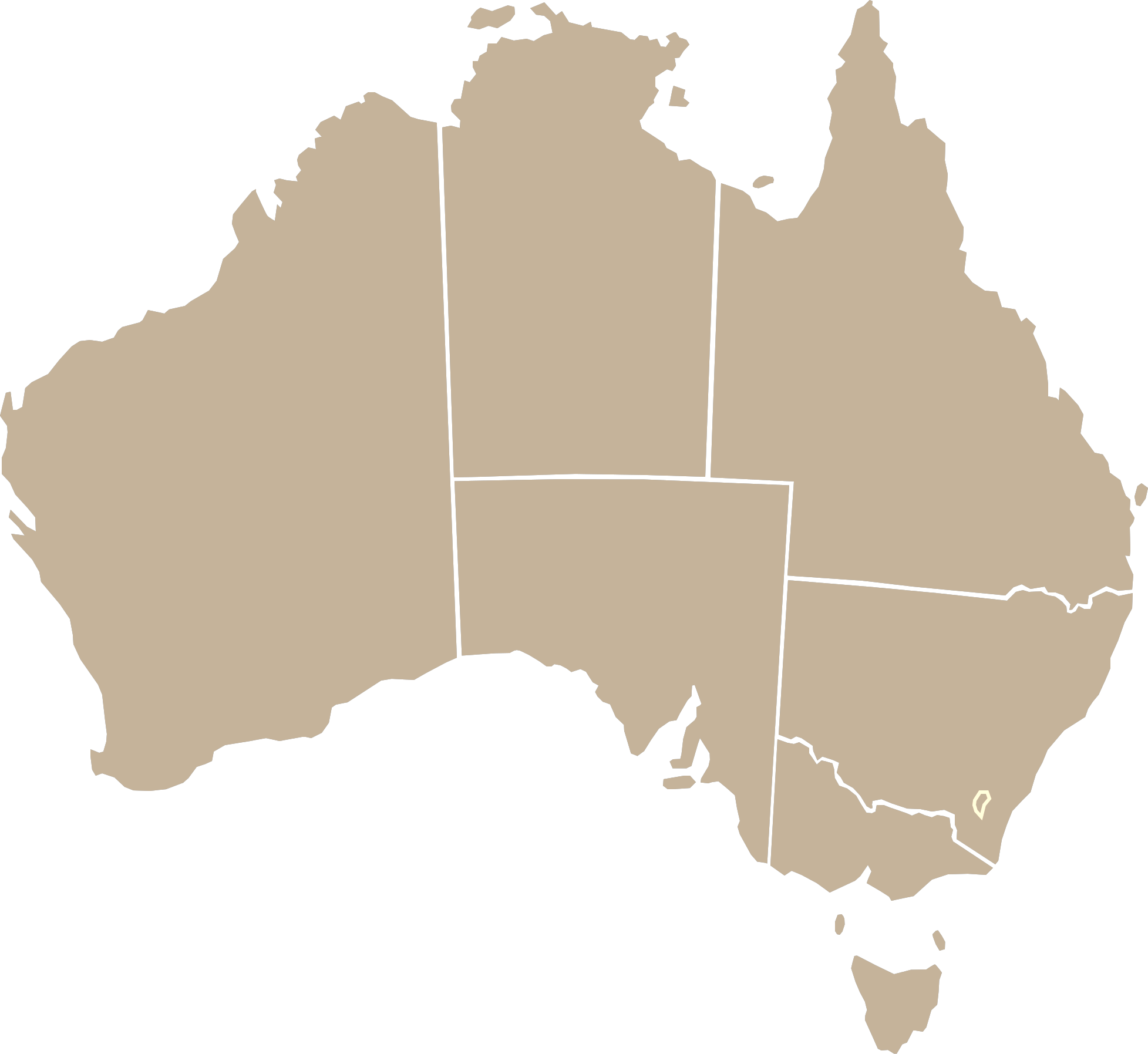 Main Menu
Collaboration
Training
School
Back
Multiple Organizations
U.S.
Map
Baker Elementary School (Brockton, MA)
Directory
CBHM (Boston, MA)
Harvard Center on the Developing Child (Cambridge, MA)
Lesley Institute for Trauma Sensitivity (Cambridge, MA)
MA Dept. of Elem. and Sec. Education (Maldon, MA)
Trauma and Learning Policy Initiative (Boston, MA)
Collaboration
School
Training Organization
U.S.
Map
Partnership for Resilience
Directory
Location: Cook Country, IL
Established: 2016 (non-profit corporation), 2017 (non-profit organization)
Overview: Focuses on improving health and wellness, trauma-informed education, and family and community engagement. They do this by building local and regional partnerships and helping them bring about needed policies, offering training to help schools become trauma-informed, and sharing their model with outside organizations.
Resources:
Trauma and Resilience
Resources for Primary Care and Wellness
Family and Community Engagement 
2016 2017 2018 2019 Conference Presentations
U.S.
Map
National Education Association
Directory
Location: Washington DC
Established: 2004
Overview: An association for advocating for education professionals and preparing every student to succeed in a diverse and interdependent world. The NEA is composed of three million educators and has affiliate organizations in every state.
Resources:
Trauma-Informed Schools
Whole Student Education
Positive and Just School Climate
Professional Learning
Leadership Development
Conferences and Events
U.S.
Map
The Trauma Learning and Policy Initiative
Directory
Location: Boston, MA
Established: 2004
Overview: A partnership between Massachusetts Advocates for Children (MAC) and Harvard Law School. TLPI focuses on improving trauma-sensitive approaches, helping schools create trauma-sensitive environments, and advocating for laws, policies, and funding stream.
Resources:
Helping Traumatized Children Learn Volume 1 and 2  
Trauma-Informed Videos
Research and Reports
The Flexible Framework
Online Learning Community
[Speaker Notes: Do hyperlink at the top.]
U.S.
Map
CBHM Boston
Directory
Location: Boston, MA
Established: 2012
Overview: Comprehensive Behavioral Health Model (CBHM) is a three-tier model for promoting positive school climate and social and academic success for all students. CBHM is used in 68 Boston public schools. 
Resources:
CBHM Fact Sheets
Journals/Articles
Resources for Schools
U.S.
Map
National Associations of School Psychologists
Directory
Location: Bethesda, MD 
Established: 1969
Overview: The National Association of School Psychologists advances effective practices to improve students’ learning, behavior, and mental health. 
Resources:
Trauma-Sensitive Schools
Mental Health 
School Climate, Safety, and Crisis
School Psychology  
NASP Practice Model 
Research Center
Online Learning Center
U.S.
Map
National Organization for Treating Trauma
Directory
Location: Rockford, IL
Overview: The National Organization for Treating Trauma presents, trains, and works closely with school districts to improve their academic, behavioral, and social/emotional goals.
Resources:
Trauma 101 
Free School Trauma Assessment
Training Courses
U.S.
Map
National Center for School Crisis and Bereavement
Directory
Location: Los Angeles, CA 
Established: 1990
Overview: The National Center for School Crisis and Bereavement provides on-site and remote consultation for k-12 school professionals, recovery support after a crisis, educational resources and crisis management tools, and school staff training and community presentations.
Resources:
Teacher Training Modules
External Online Resources 
Listen, Protect, Connect – Model & Teach
U.S.
Map
Harvard Center on the Developing Child
Directory
Location: Cambridge, MA 
Established: 2006
Overview: The Harvard Center on the Developing Child’s work is split into three components: conducting biological, behavioral, and social research, developing intervention strategies, and building a learning community.
Resources:
Science Key Concepts
Innovation Key Concepts
Learning Community and Distributed Leadership 
Frontiers of Innovation
University of Buffalo
U.S.
Map
Directory
Location: Buffalo, NY
Established: 2012
Overview: The Institute of Trauma and Trauma Informed Care (ITTIC) provides the public with knowledge about the effects of trauma and promote the implementation of trauma-informed care principles.
 Resources:
ITTIC Approach to Trauma-Informed Care 
Trauma Talks
Online Modules 
Trauma-Informed Organizational Change Manual
U.S.
Map
Wisconsin Department of Public Instruction
Directory
Location: Madison, WI
Established: 1848
Overview: The Wisconsin Department of Public Instruction is a state agency that advances public education and libraries in Wisconsin.
Resources:
Trauma Sensitive Schools Online (TSS) Professional Development 
Student Services/Prevention and Wellness Resources
U.S.
Map
Lesley Institute for Trauma Sensitivity
Directory
Location: Cambridge, MA
Established: 2010
Overview: The Lesley Institute for Trauma Sensitivity educates staff on the impact of trauma and introduces practices to lessen its impact. 
Resources:
Certificate Programs
Online Courses
Center for Advanced Professional Studies
Center for Inclusive and Special Education
U.S.
Map
Community Resilience Initiative
Directory
Location: Walla Walla, WA 
Established: 2017 
Overview: Community Resilience Initiative promotes resilience and the education of protective factors, keeps kids connected to school, and works with community leaders to integrate ACE and resilience education in schools to help students and parents.
Resources:
Trauma-Informed Trainings
Annual Conference
Presentations/Consultations/Webinars 
Blog/News/Videos
U.S.
Map
Alive and Well Communities
Directory
Location: St. Louis, MO
Established: 2017 
Overview: Alive and Well Communities is a nonprofit organization that shifts cultures and systems and develop pathways for healing, well-being, and equality. They work in Missouri, Kansas, and Illinois.
Resources:
Alive and Well Community Approach 
Building Understanding/Trainings
Activating Communities
U.S.
Map
University of California San Francisco HEARTS
Directory
Location: San Francisco, CA 
Established: 2008
Overview: UCSF HEARTS stands for Healthy Environment And Response to Trauma in Schools. UCSF HEARTS collaborates with schools to foster resilience and wellness for all students.
Resources:
Program Overview
Program Evaluation/Outcomes
Guiding Principles   
HEARTS Resources
U.S.
Map
National Child Traumatic Stress Network
Directory
Location: Los Angeles, CA
Established: 2000
Overview: The National Child Traumatic Stress Network was created by congress as part of the Children’s Health Act. The network’s goal is to improve the care of every student and move scientific gains into practice across the U.S.
Resources:
What is Trauma
Training
Trauma-Informed Care 
All NCTSN Resources
U.S.
Map
National Center on Safe Supportive Learning Environments
Directory
Overview: The National Center on Safe Supportive Learning Environment (NCSSLE) is funded by the U.S. Department of Education’s Office of Safe and Supportive Schools. NCSSLE provides training and technical assistance on bullying, violence prevention, mental health, substance abuse, discipline, and safety.
Resources:
School Climate Resource Package
ED School Climate Survey
Trauma-Sensitive Schools Training Package  
Creating a Safe and Respectful Environment  
School Climate Measurement
Implementation  
Data Trends and Indicators
U.S.
Map
Massachusetts Department of Elementary and Secondary Education
Directory
Location: Malden, MA
Established: 1789
Overview: The Department's licenses educators, distributes state and federal education money, helps districts implement learning standards, oversees statewide standardized tests, monitors schools and districts, and convenes districts and individuals to share best practices. The Department also collects data to inform state and local decisions.
Resources:
Students and Family
Educators and Administrators
Teaching, Learning, and Testing
Data Accountability
Finance and Funding
U.S.
Map
Mastery Charter Network
Directory
Location: Philadelphia, PA
Highlights/Resources: 
Founded in 2001
14,000 students and 5,600 alumni
Mission and History
Approach
Elementary Schools
Secondary Schools
U.S.
Map
Knowledge is Power Program
Directory
Location: San Francisco, CA
Highlights/Resources:
Founded in 1994
Offices in San Francisco, Chicago, New York, and Washington, DC.
255 schools and more than 100,000 students
About KIPP
Approach
Schools
Results
Blog
U.S.
Map
Highland Elementary School
Directory
Location: Newark, DE
Highlights:
Change the physical classroom - yoga mats and bolsters, natural light filters, flexible seating that allows for small movements, and cool-down corners equipped with headphones, books, and toys
Students practice mindfulness with breathing exercises as well as curling up into a ball and stating how they are feeling and why they are feeling that way
Lots of dancing
Found that 55 minutes of learning is a lot more effective than 60 minutes if you give up 5 minutes to have fun
No suspensions - Conveying the message that school is a place that will love you no matter what and you will not be forced to leave
U.S.
Map
Baker Elementary School
Directory
Location: Brockton, MA
Highlights:
Uses TLPI resources - both volume 1 and volume 2 for professional development and they use the flexible framework
Focuses on educating the whole child - academic, social, emotional, and behavioral well-being 
As soon as the student get off the bus, they have a positive interaction with a teacher, someone is there to welcome each student 
Really comes down to establishing a culture and developing a sense of family
After school programs 
Each student is fed 
Makes sure the students are calm and collected before teaching them material
U.S.
Map
Bemiss Elementary School
Directory
Location: Spokane, WA
Highlights:
At the beginning of each school year, there is a one-day kickoff training for the staff led by members of Washington State University Area Health Education Center (AHEC)
After the kickoff meeting, staff meets one hour, once a month for workshops. Teachers work on case studies and discuss how to better control their emotions
Each week a member of AHEC spends a half-day at the school to help teachers, advise challenging situations, and work with the public health nurses
AHEC gives Bemiss the ARC Model (Attachment, Regulation, and Competency) to use, because there is not one approach that fits all
Joined the Resilience in School Environments (RISE) initiative
U.S.
Map
El Dorado Elementary School
Directory
Location: San Francisco, CA 
Highlights:
El Dorado implements HEARTS - Healthy Environment and Response to Trauma in Schools
HEARTS developed from TLPIs book Helping Traumatized Children Learn and the "Flexible Framework”
HEARTS funding: The Meta Fund and the John and Lisa Pritzker Family Fund
Teachers get together and brainstorm as a group different approaches and techniques for helping the students 
If a student misbehaves they are sent to the peace corner equipped with beanbags, books toys, and blankets for 5-10 minutes
After the peace corner, if the student does not regain control, they are sent to the wellness center for another 5-10 minutes where they sign in and circle an emotion they are feeling
Main hallway has photos called "Super Me's" where students wear capes and get a prize, one child from each grade is chosen each week
Program/Framework - Positive Behavioral and Interventions and Support (PBIS) and Safe and Civil Schools
Offers teacher wellness groups across three schools (El Dorado, Bret Harte Elementary, and Paul Revere PreK-8 School)
Developed a data system to identify the location and time of referrals. This helped the staff see which students were having the most trouble, why they were being sent, and which teachers were sending them.
U.S.
Map
Bethlehem Elementary School
Directory
Location: Bethlehem, CT
Highlights:
Joined New Hampshire's Project GROW - "Generating Resilience, Outcomes, and Wellness”
A third grade teacher greets every student with a special greeting (handshake, hug, complicated hand-dance)
At the start of the class, teachers do a quick check-in with how the students are feeling based on colors. Blue = sad, yellow = anxious or excited, red = angry or frustrated, green = happy and ready to learn
Posters of mindfulness and yoga positions are hung up around the school
When students become disruptive in class, they take a break and do stretches. If needed, they are sent to break rooms
Teacher's visit every student's home at least once in spring and fall. Pairs of teachers meet with parents for about a half-hour to see the other side of the child's life
Many families have difficulty paying for or getting transportation to counseling services. School partnered with the county mental health agency to bring private therapists in three times a week
It took nearly three years to review and rethink every single policy, including those in the school handbook and even teacher classroom rules
End-of-year class trip
U.S.
Map
Lincoln High School
Directory
Location: Walla Walla, WA 
Highlights:
Lincoln high school is an alternative school (schools that accept students who have been kicked out of regular public schools)
Natalie Turner met with Lincoln High Staff from Washington State University's Area Health Education Center
"We tell our kids we love them" and "They're important to us" – Sporleder (principal)
The Health Clinic conducts physicals for the students
First high school in the US to provide its own ACE survey, students can skip questions. The average ACE score at Lincoln High is 4.5
Health Center uses student ACE surveys to develop programs and services that help kids build resilience:1. Create social connectedness2. Provide concrete support in times of need3. Teach social and emotional competence 
Red, yellow, green zones - If kids are in the red zone, Sporleder asks to meet the following day for the kids to calm down
Monthly staff meeting - Instead of talking about disciplinary problem kids, they focus on why they are having problems, develop a plan to help, and make sure to follow up with them.
U.S.
Map
NCESE/Banksia/Project Real
Directory
Banksia Gardens, located in the Broadmeadows region of Australia, defines their mission as: “transforming lives, strengthening communities, and reducing disadvantage.” Banksia is a multipurpose facility geared, not only towards those in need, but the entire community under. They currently have nearly eighty thousand community members utilizing their services and programs each year. The Gardens help fulfill a significant gap in resources desperately needed by the Broadmeadows region, which is known as being one of the most disadvantaged places in Victoria, with the wider city of Hume ranking in the top decile for disadvantage in all of Australia (Banksia, 2020).
U.S.
Map
Directory
School
Training
Collaboration
U.S.
Map
School
Directory
Baker Elementary School
Bemiss Elementary School
Bethlehem Elementary School
El Dorado Elementary School
Highlands Elementary School
Lincoln High School
Mastery Charter Network
Knowledge is Power Program
U.S.
Map
Collaboration
Directory
CBHM Boston
National Education Association
NCESE
Partnership for Resilience
The Trauma Learning and Policy Initiative
U.S.
Map
Training
Directory
National Center for School Crisis and Bereavement
National Center on Safe Supportive Learning Environments 
National Child Traumatic Stress Network 
National Organization for Treating Trauma, LLC
UCSF HEARTS 
University of Buffalo
Wisconsin Department of Public Instruction
Alive and Well Communities
Community Resilience Initiative
Harvard Center on the Developing Child
Lesley Institute for Trauma Sensitivity
Massachusetts Department of Elementary and Secondary Education 
National Associations of School Psychologists
Todos (Future additions):
Master slide
Add badges to each fact sheet
Add either hover over or separate box for each organization that says its name and location